Autogenes Training
Übersicht
Was ist Autogenes Training?
Wie funktioniert Autogenes Training?
Selbsterfahrungsteil:
Passende Position (Sitzen/Liegen)
Erste Übung (Schwere/3 Min.)
Austausch über Erfahrung
Was ist Autogenes Training?
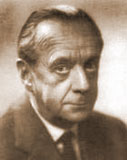 Das AT wurden von Johannes Heinrich Schultz in den 1920ern entwickelt (1932 veröffentlichte er seine Monographie «Das autogene Taining»).

Das AT ist ein Entspannungsverfahren (Umschaltreflex/Film).

Das AT ist ein autosugestives Verfahren (Selbsthypnose).
Ziel ist konzentrative Entspannung.
Wozu Autogenes Training?
Nachgewiesen ist (Nach Petermann und Vaitl, 2009, S. 72f):
Körperliche und geistige Frische (bei bis zu 66% nach 6 Wochen)
Körperliches und seelisches Wohlbefinden nimmt zu
Gefühle der Entspannung und Erholung
Verbessertes Selbstkonzept
Verstärkung der Kompetenz und Kontrollüberzeugung (Selbstwirksamkeit)
Verbesserung der Konzentrations- und Leistungsfähigkeit
Abnahme von Depressions-(MMPI) und Neurotizismuswerten (FPI)
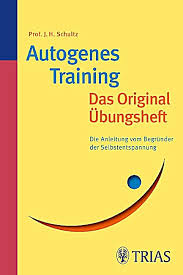 Wie funktioniert Autogenes Training?
Das Autogene Training bedeutet wörtlich aus dem Selbst(autos) entstehendes (genos) Üben.

(Bildhafte) Vorstellungen schaffen Wirklichkeit (Zitronenübung).
Wie funktioniert Autogenes Training?
Eine Übungseinheit bestehet aus 3 Teilen:







Eine Übungseinheit dauert ca 3 Min. / bis zu 3 mal täglich
Einleitung:
Ich bin ganz ruhig und gelöst.
Umgebung ist jetzt nebensächlich und unwichtig
Geräusche sind jetzt nebensächlich und unwichtig
Übung:
Schwere
Wärme
Atmung
Sonnen-geflecht
Stirnkühle
Herz
Zurücknehmen:
Arme fest!
Atmung tief!
Augen auf!

Rapport zur Wirklichkeit
Selbsterfahrungsteil
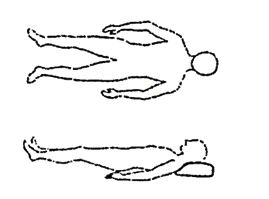 Die Haltung:
Liegend: 

Aufrechtsitzend:

Droschkenkutschersitz:
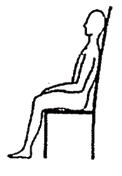 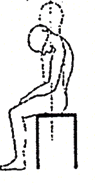 Selbsterfahrungsteil
Einleitung (Ziel: Fokus auf inneres Erleben richten und äussere Reize ausblenden)
Ich bin ganz ruhig und gelöst

Umwelt ist jetzt nebensächlich und unwichtig

Geräusche sind jetzt nebensächlich und unwichtig

Ich bin ganz ruhig und gelöst

Ich lasse mich tief in die Übung fallen.

Ich lasse mich einfach fallen
Selbsterfahrungsteil
Hintergrund der schwere Übung:
Durch Entspannung der Muskelpartien kommt es zu einem schwere Emfpinden v.a. in den Armen und Beinen

Übung (bildhaftes Vorstellen folgenden Inhalts)

Mein rechter Arm ist angenehm schwer (ca. 5 mal)

Ich bin ganz ruhig und gelöst
Selbsterfahrungsteil
Zurücknehmen
Arme fest ! (Der Übende beugt und streckt die Arme mit geballten Fäusten ein paar mal mit energischem Ruck)
Atmung tief! (Der Übende atmet tief ein und aus)
Augen auf! (Der Übende öffnet die Augen).
Selbsterfahrungsteil
Umgang mit sich aufdrängenden störenden Gedanken:
Kinovorstellung: Ich sitze im Kino und lasse meine Gedanken an der Leinwand vorbeiziehen.

Erfahrungsaustausch
Welche Erfahrungen wurden gemacht (körperlich, emotional,…)?
Gab es Probleme sich auf das bildliche Vorstellen einzulassen?
Was hat geholfen sich einzulassen?
…
Danke für die Aufmerksamkeit